Do Now - What is the molar mass?
MgO   	
CO2		
CuCO3		
CuO		
HNO3
6. NH3		
7. NaOH	 
8. (NH4)2SO4  	
9. H2SO4
What is the molar mass?
MgO	40.3   	
CO2	 44.0 	
CuCO3 123.5 	
CuO	 79.5
HNO3	63.0
6. NH3	 17.0 	
7. NaOH 40.0
8. (NH4)2SO4 132.1
9. H2SO4	 98.1
Converting moles
Mole = mass                      	     Mr
Avogadro’s number = no of atoms or molecules in 1 mole
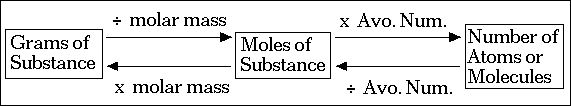 Using Avogadro’ Number
Q1. 0.450 moles of Fe contains how many atoms?




Q2. 0.200 mole of H2O contains how many molecules?
[Speaker Notes: Q1 - multiply by Avogadro's Number.
0.450 mol x 6.022 x 1023 mol¯1

Q2. multiply by Avogadro's Number.
0.200 mol x 6.022 x 1023 mol¯1]
Using Avogadro’ Number: read the question carefully!!
Q3. 0.450 g of Fe contains how many atoms?



Q4. 0.200 g of H2O contains how many molecules?
[Speaker Notes: Q3. Step One: 0.450 g divided by 55.85 g/mol = 0.00806 mol
Step Two: 0.00806 mol x 6.022 x 1023 atoms/mol
Q4. Step One: 0.200 g divided by 18.0 g/mol = 0.0111 mol
Step Two: 0.0111 mol x 6.022 x 1023 molecules/mol]
More calculations:
1) Calculate the number of molecules in 1.058 mol of H2O
2) Calculate the number of atoms in 0.750 mol of Fe
3) Calculate the number of molecules in 1.058 g of H2O
4) Calculate the number of atoms in 0.750 g of Fe


5) Which contains more molecules: 10.0 g of O2 or 50.0 grams of iodine, I2?
[Speaker Notes: 1.058 mole x 6.022 x 1023 molecules/mole
2) 0.750 mole x 6.022 x 1023 atoms/mole
3) 1.058 gram divided by 18.0 g/mol) x 6.022 x 1023 molecules/mole
4) (0.750 gram divided by 55.85 g/mole) x 6.022 x 1023atoms/mole
5) Basically, this is just two two-step problems in one sentence. Convert each gram value to its mole equivalent. Then, multiply the mole value by Avogadro's Number. Finally, compare these last two values and pick the larger value. That is the one with more molecules.
6) Ammonia's formula is NH3 and water's is H2O. Ammonia has three atoms of H per molecule and water has two atoms of H per molecule.
ammonia's contribution:
8.10 x 1024 times 3 = 2.43 x 1025 H atomswater's contribution:
2.10 x 1025 times 2 = 4.20 x 1025 H atomssum them up:
2.43 x 1025 + 4.20 x 1025 = 6.63 x 1025 H atoms]
Multiple choice 1
Which of the following pure iron samples contains the largest number of atoms?

a. 6.70 g
b. 0.110 mole
 c. 7.83 x 1022 atoms
[Speaker Notes: 6.70/55.8 x 6.023x1023 = 
0.110 x 6.023x1023 = 
7.83x1022]
Learning Objectives
Understand how to do calculations using mass concentration, molar concentration and using concentration and mass

Calculate solution concentrations, in moldm-3 and gdm-3
Think back to KS3 ...
Write down what is meant by the following words:

Solute

Solvent

Solution
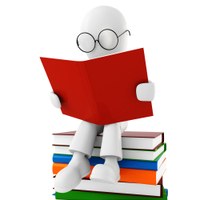 The definitions and calculations are the SAME at A Level!!
Think back to KS3 ...
Write down what is meant by the following words:

Solute – substance that is dissolved

Solvent – substance that dissolves a solute

Solution – a solute dissolved in a solvent
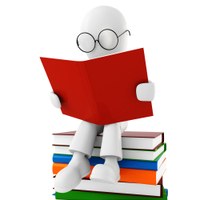 The definitions and calculations are the SAME at A Level!!
Calculations using mass concentration
Mass concentration in gdm-3 = mass of solute in g
				     volume of solution in dm3
Examples
200cm3 of a solution contains 5.68g of sodium bromide. What is the mass concentration?

The concentration of a solution is 15.7g dm-3. Was mass of solute is there in 750cm3 of solution?

A chemistry uses 280g of a solute to make a solution of concentration 28.4g dm-3. What volume of solution does he make?
Units of Concentration
The concentration of a solution tells us how much solute is present in a known volume of solution.

Concentrations of solutions are measured in the unit moles per cubic decimetre, mol dm-3.

We often use the symbol “M” for “Molar”. This is the old-fashioned term for “mol dm-3”

1 mol dm-3 means there is 1 mole of solute per cubic decimetre of solution;
2 mol dm-3 means there are 2 moles of solute per cubic decimetre of solution and so on and so on ...
Converting Units
1 decimetre = 10cm

1 one cubic decimetre, 1 dm3, is 10cm x 10cm x 10cm = 1000cm3 


This is the same as 1 litre.


1dm3=1L
To convert cm3 to dm3 (or L)
Divide cm3 by 1000
[Speaker Notes: How would you convert cm3 to dm3?]
How to find the concentration in mol dm-3
If the units of concentration are mol dm-3, what 2 pieces of information would you need to calculate concentration?
Moles and volume
What information do you need to work out moles?
Mass and Mr
Can you come up with an equation that links concentration, moles and volume?
Concentration =    Moles
			Volume
c=  n
      V
Units:
Concentration in mol dm-3
Volume in dm3
Moles in mol
How to find the concentration in mol dm-3
Example:
1.17g of sodium chloride was dissolved in water to make 500cm3 of solution.
Step 1: Work out the number of moles of NaCl

	Mol=	Mass
		Mr
	Mol=	1.17	=	0.0200 mol (3sf)
		58.5
Step 2:	 Use the number of moles and the volume to work out c

Concentration = moles	=  0.0200	= 0.0400 mol dm-3
		   Volume	    (500/1000)
Rearranging the Equation
c = n
      V
Rearrange the equation to find:

Number of moles





Volume
n = c x V
V = n
      c
Number of Moles in a Given Volume of Solution
You often have to work out how many moles are present in a particular volume of a solution of known concentration.

Use the formula:



But remember that V is usually given in cm3, so you must convert them to dm3.
n = c x V
Example
How many moles are present in 25.0cm3 of a solution of concentration 0.10mol dm-3?

Number of moles in solution = c x V

= 0.10 x (25/1000) = 0.0025 mol
Worked Examples: 1
What is the concentration of 0.25 dm3 of a solution containing 0.50 mol of sodium hydroxide?

			c = n
			      V

			c = 0.50
			       0.25

			    = 2.0 mol dm-3
Worked Examples: 2
0.050 mol of sodium carbonate was dissolved in water and added to a 250cm3 volumetric flask. The solution was made up to the mark with water. What is its concentration?

			c = n
			      V

			c = 0. 05
			       (250/1000)

			    = 0.200 mol dm-3
Worked Examples: 3
What volume of 0.10 M hydrochloric acid contains 2.5x10-3 mol?

			V = n
			       c

			V = 2.5 x 10-3
			       0.10

			    = 2.5x10-2 dm3  (25cm3)
Worked Examples: 4
What mass of sodium hydroxide is needed to make 250cm3 of a 0.500 M solution?

Step 1:
			n = c x V 

			n =0.500 x (250/1000) = 0.125 mol

Step 2:
		mass 	= Mr x n
			= 40.0 x 0.125
			= 5.00 g
Practise Questions ...
EXTRA QUESTIONS AVAILABLE FROM ME!!
1. Calculate the concentrations of the following:
a. 1.0 mol of solute in 2.0 dm3 of solution
b. 2.0 mol of solute in 250 cm3 of solution
c. 2.0 g of sodium hydroxide in 25 cm3 of solution

2. How many moles of solute are dissolved in:
a. 0.5 dm3 of a 2.5 mol dm-3 solution
b. 250 cm3 of a 0.05 M solution?

3. What mass of anhydrous sodium carbonate Na2CO3, is needed to make 250 cm3 of a 0.10 M solution?
Practise Questions ...
1. Calculate the concentrations of the following:
a. 1.0 mol of solute in 2.0 dm3 of solution	 0.50 mol dm-3 
b. 2.0 mol of solute in 250 cm3 of solution	 8.0 mol dm-3 
c. 2.0 g of sodium hydroxide in 25 cm3 of solution	 2.0 mol dm-3 

2. How many moles of solute are dissolved in:
a. 0.5 dm3 of a 2.5 mol dm-3 solution		1.25 mol
b. 250 cm3 of a 0.05 M solution?		0.00125 mol

3. What mass of anhydrous sodium carbonate Na2CO3, is needed to make 250 cm3 of a 0.10 M solution?	2.65 g
Challenge…
An excess of magnesium is added to 100cm3 of 1.50moldm-3 dilute hydrochloric acid. What mass of hydrogen is formed?


A mass of 47.8g of magnesium carbonate reacts with 2.50moldm-3 of hydrochloric acid. What volume of acid is needed?
Multiple choice 2
Which of the following contains the most chloride ions?
A 10 cm3 of 3.30 × 10−2 mol dm−3 aluminium chloride solution 
B 20 cm3 of 5.00 × 10−2 mol dm−3 calcium chloride solution 
C 30 cm3 of 3.30 × 10−2 mol dm−3 hydrochloric acid
 D 40 cm3 of 2.50 × 10−2 mol dm−3 sodium chloride solution
[Speaker Notes: B]